SOFTWAREQUALITYCONFERENCE
PACIFIC   NW
Revamp Software Quality for Android Robots through Advanced Development and Deployment Methodologies
THEODORE GUO, MONICA BAO, SOPHIA LEE,  KYLE ZHOU and Bo Li[October 9-11, 2023]
PNSQC ™
Key Points and Overview of Content
SOFTWAREQUALITYCONFERENCE
PACIFIC   NW
Introduction
For Inspiration and Recognition of Science and Technology (FIRST) Tech Challenge (FTC) and FTC robots: a brief summary.
Advanced Development and Deployment Methodologies to Revamp Hardware/Software Integration
Case Study: Robotic Claw Optimization
Case Study: Software Improvement through External Sensors
Utilizing TensorFlow ML for autonomous movement
Github and CI/CD software deployment methods to accelerate software improvements.
Conclusion & Acknowledgements
PNSQC ™
Introduction
SOFTWAREQUALITYCONFERENCE
PACIFIC   NW
Robotics software quality is crucial to control robot hardware while interacting with the physical world  

Software development and deployment methodologies are employed to revamp software quality and detail case studies are provided

Shared the experiences of FIRST Tech Challenge (FTC) robotics team to revamp software quality
PNSQC ™
Introduction to FIRST Tech Challenge (FTC)
SOFTWAREQUALITYCONFERENCE
PACIFIC   NW
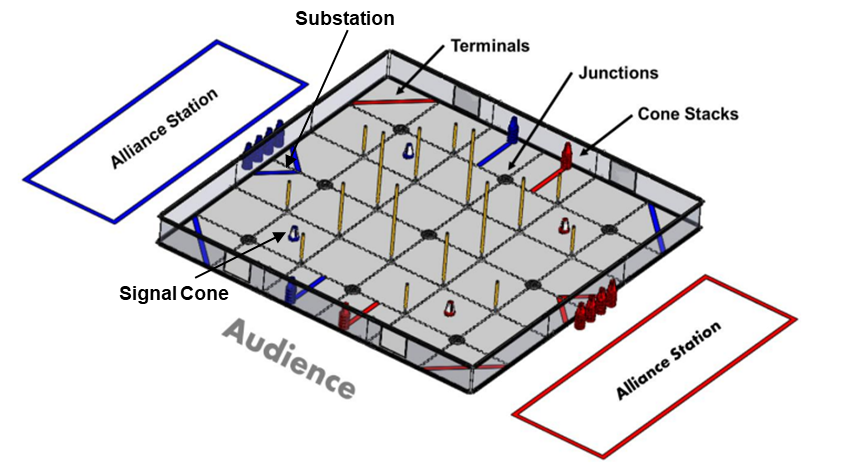 FTC competition field: 12’ by 12’  

 Each alliance has 2 robots

 Match Time duration
 30 second autonomous phase
 2 minute tele-operated phase

 Score cones for points

 Specially designed control system
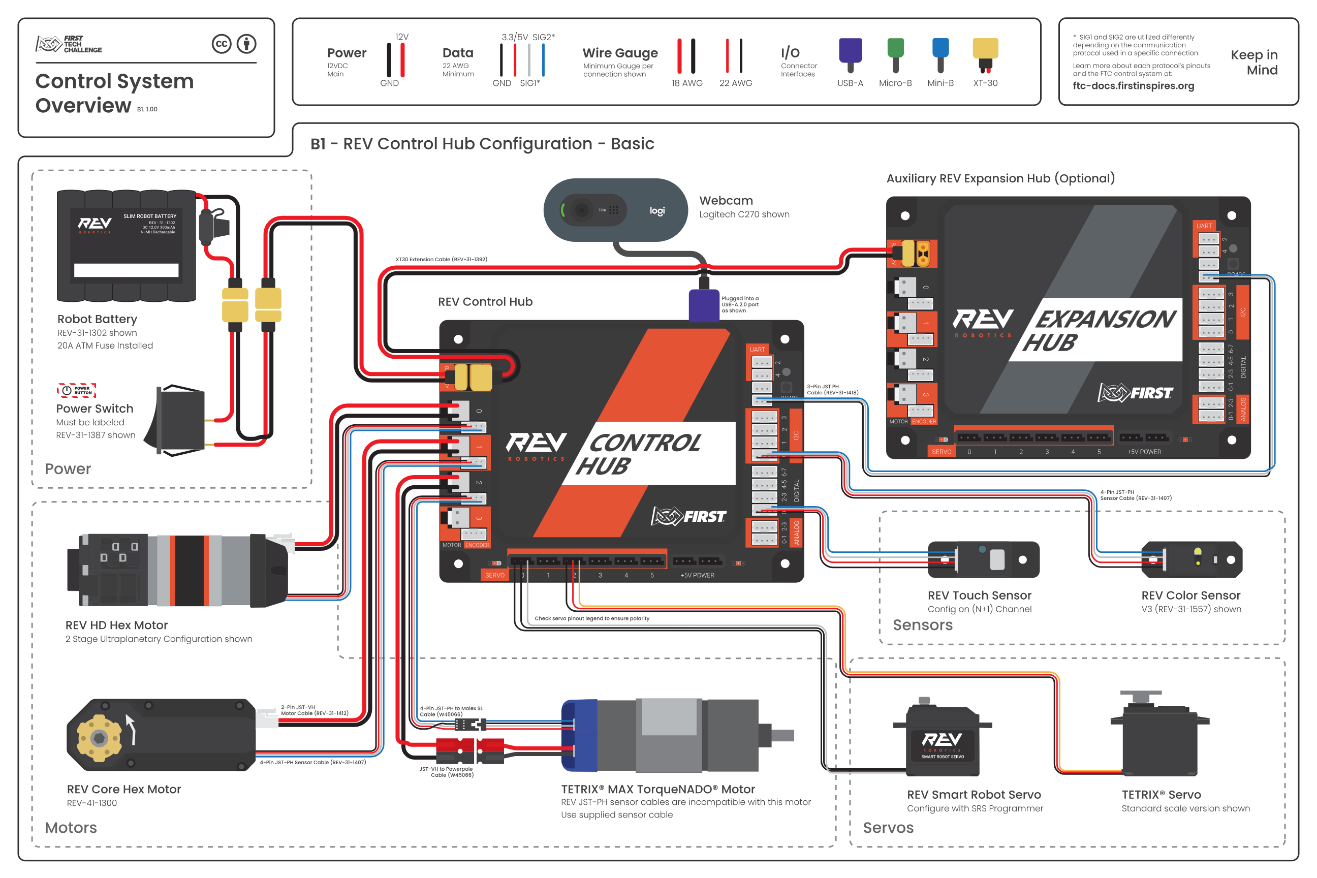 PNSQC ™
FIRST Tech Challenge Game Video
SOFTWAREQUALITYCONFERENCE
PACIFIC   NW
PNSQC ™
Challenges for Software Quality in a Physical World
SOFTWAREQUALITYCONFERENCE
PACIFIC   NW
Hardware/Software integration is a key aspect of robotics, and is also crucial in the real world. 

Hardware/Software integration challenges:

Ensure that the software changes can be adapted rapidly with high quality.    

Ensure that the robot can utilize machine learning software to minimize the effect of the constantly changing physical world and make the right decision in different situations.
PNSQC ™
SOFTWAREQUALITYCONFERENCE
Advanced Development and Deployment Methodologies to Revamp Hardware/Software Integration
PACIFIC   NW
RevAmped Industry-Adapted Design Cycle.

SWOT (Strengths, Weaknesses, Opportunities, Threats) Analysis and Weighted Metrics.

These methods allow for the acceleration of hardware mechanism development and superior hardware/software integration.
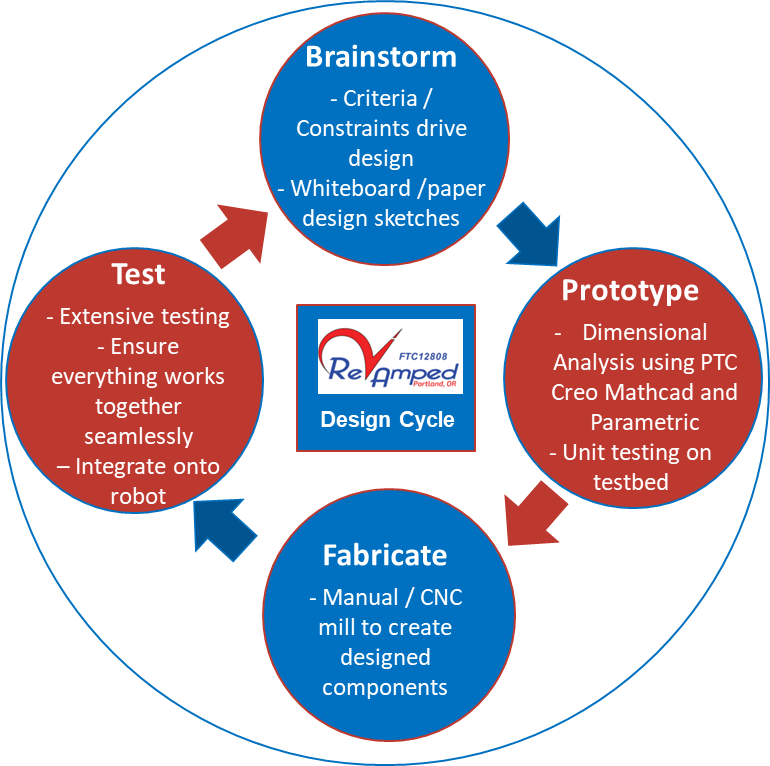 PNSQC ™
SOFTWAREQUALITYCONFERENCE
Case Study #1: Robotic Claw Optimization
PACIFIC   NW
Recall that the season required moving cones to score points.

Being able to securely hold the cone became one of the highest weighted criteria in our initial evaluations.

During our design phase, we combined SWOT analysis and weighted metrics to achieve preliminary prototypes.
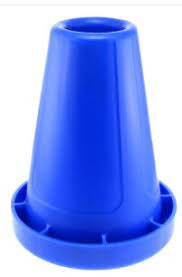 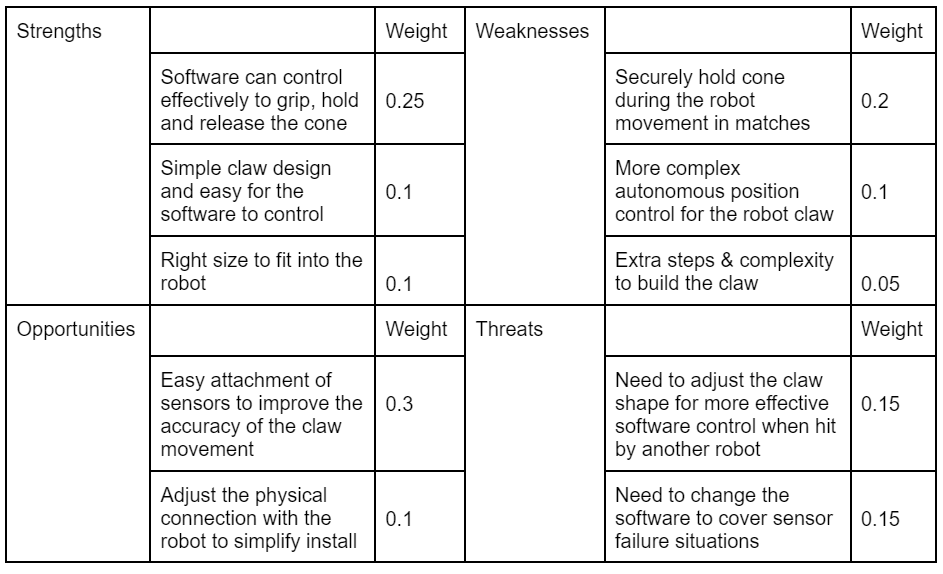 PNSQC ™
SOFTWAREQUALITYCONFERENCE
Case Study #1: Robotic Claw Optimization (cont.)
PACIFIC   NW
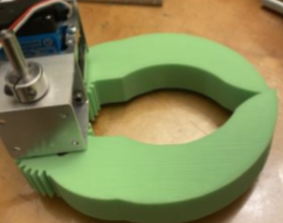 Our initial design (with modifications) checked only a few of the boxes in the previous table.

Crucially, during testing the claw was unable to securely hold the cone.

Combined with threats exposed during analysis and other weaknesses, this led us to use our design cycle to improve our claw.
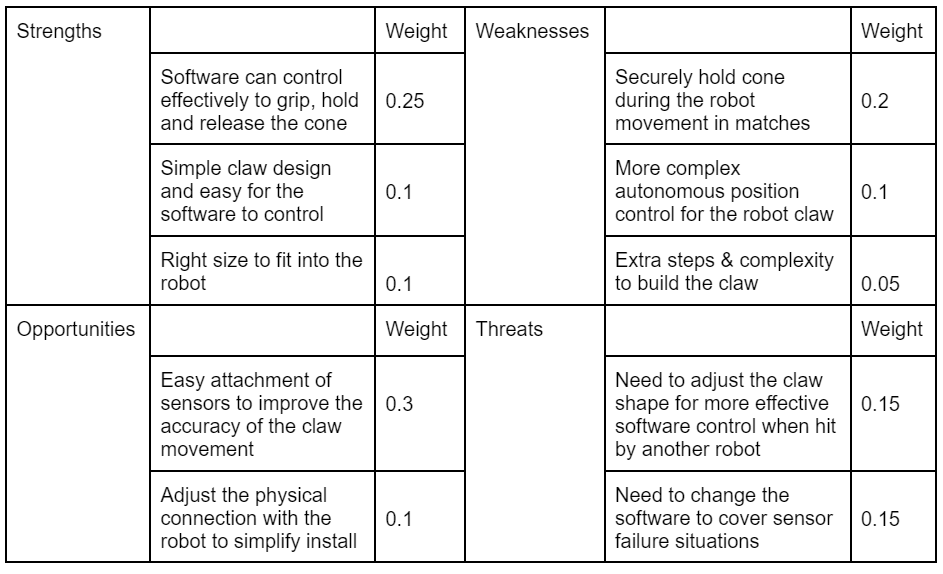 PNSQC ™
SOFTWAREQUALITYCONFERENCE
Case Study #1: Robotic Claw Optimization (cont.)
PACIFIC   NW
After several iterations, we arrived at our final design.

Our newer claw was designed by iterating on the previous design with our industry design cycle.

Furthermore, the design team worked closely with the programming team to achieve the desired hardware/software integration.
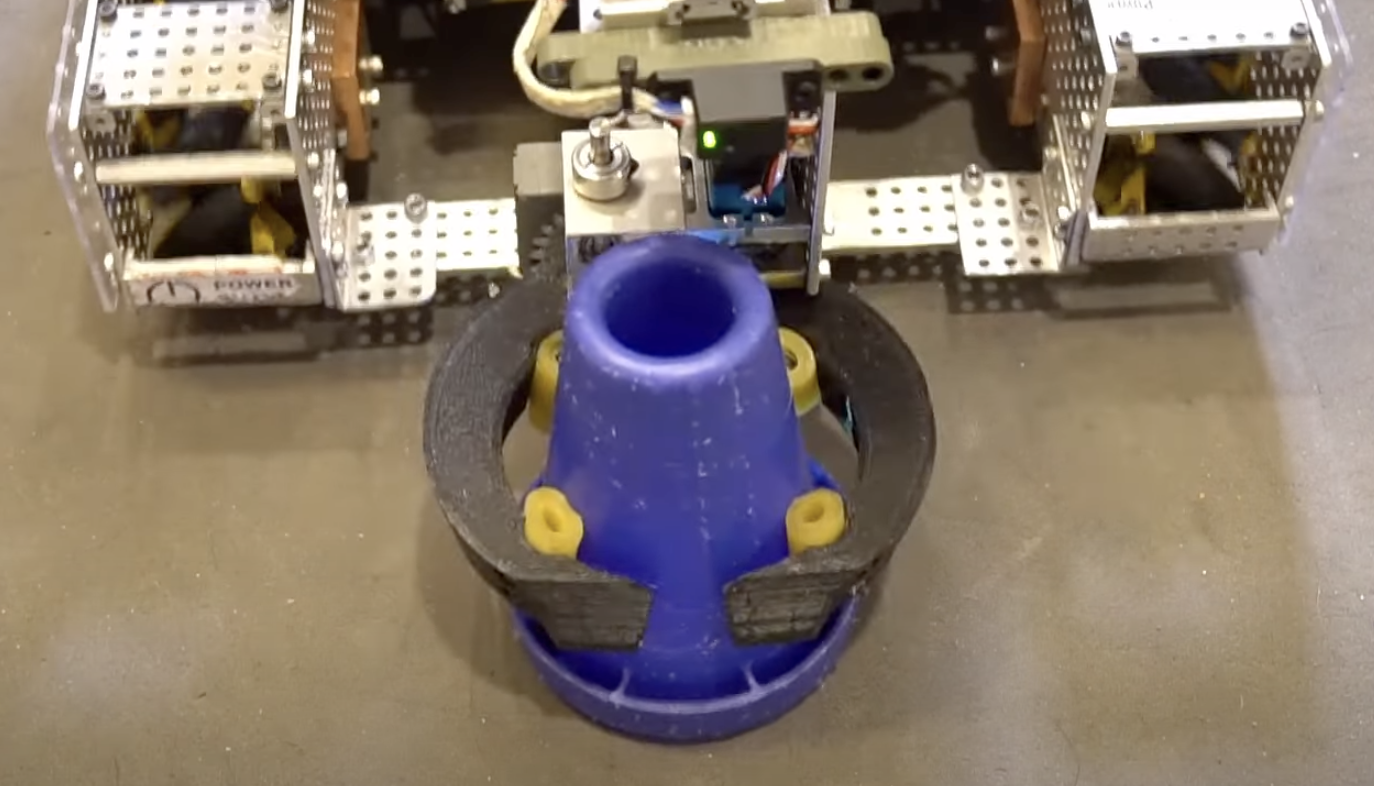 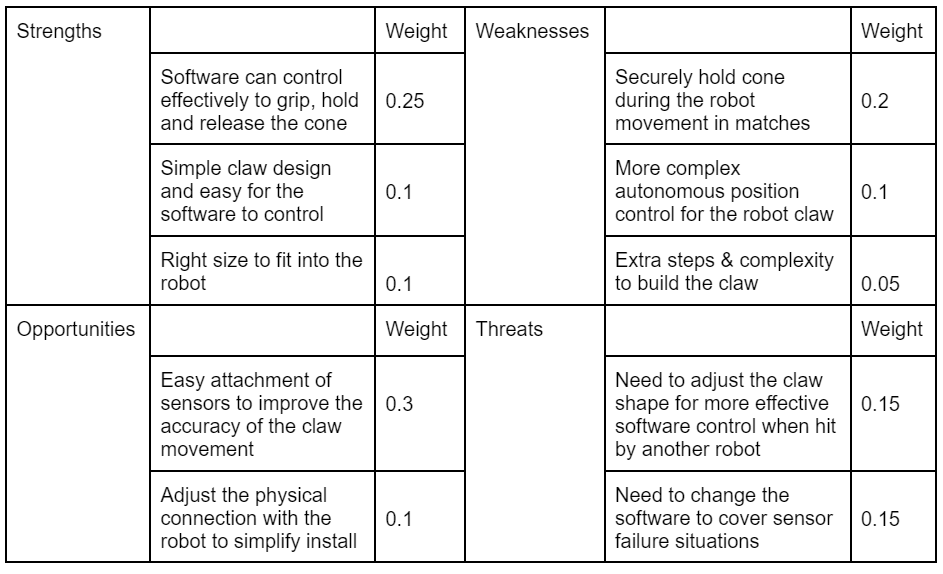 PNSQC ™
SOFTWAREQUALITYCONFERENCE
Case Study #1: Robotic Claw Optimization (cont.)
PACIFIC   NW
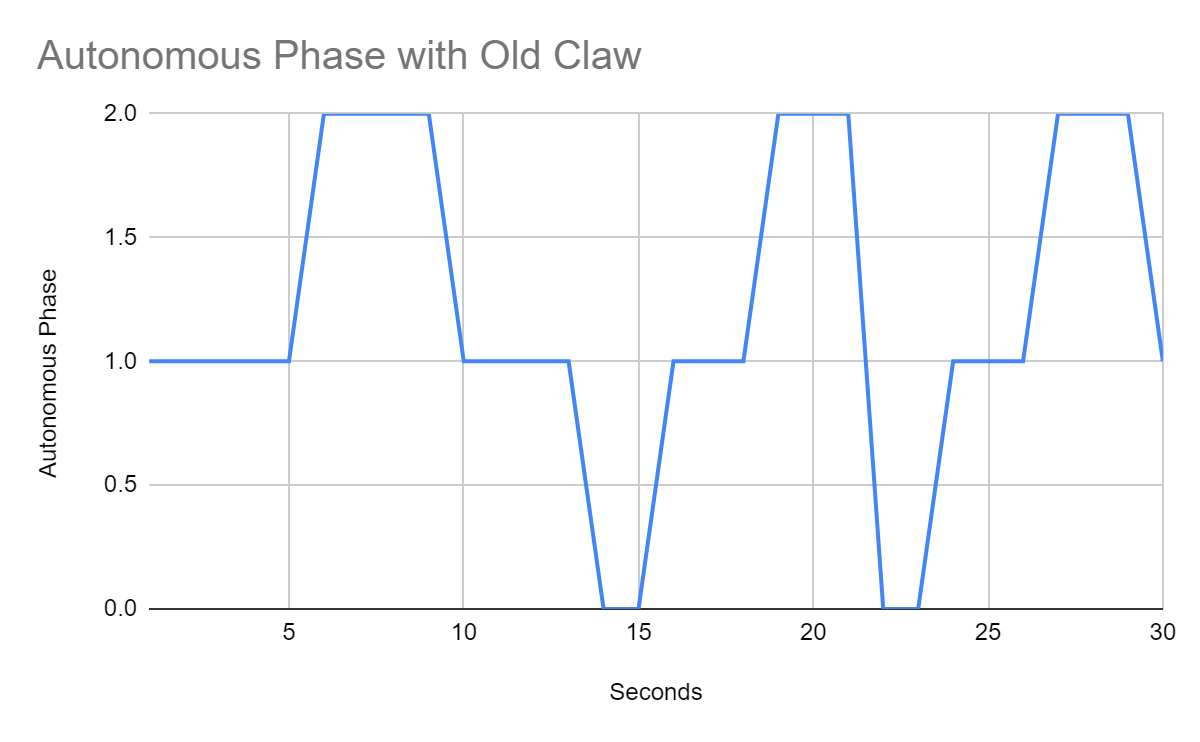 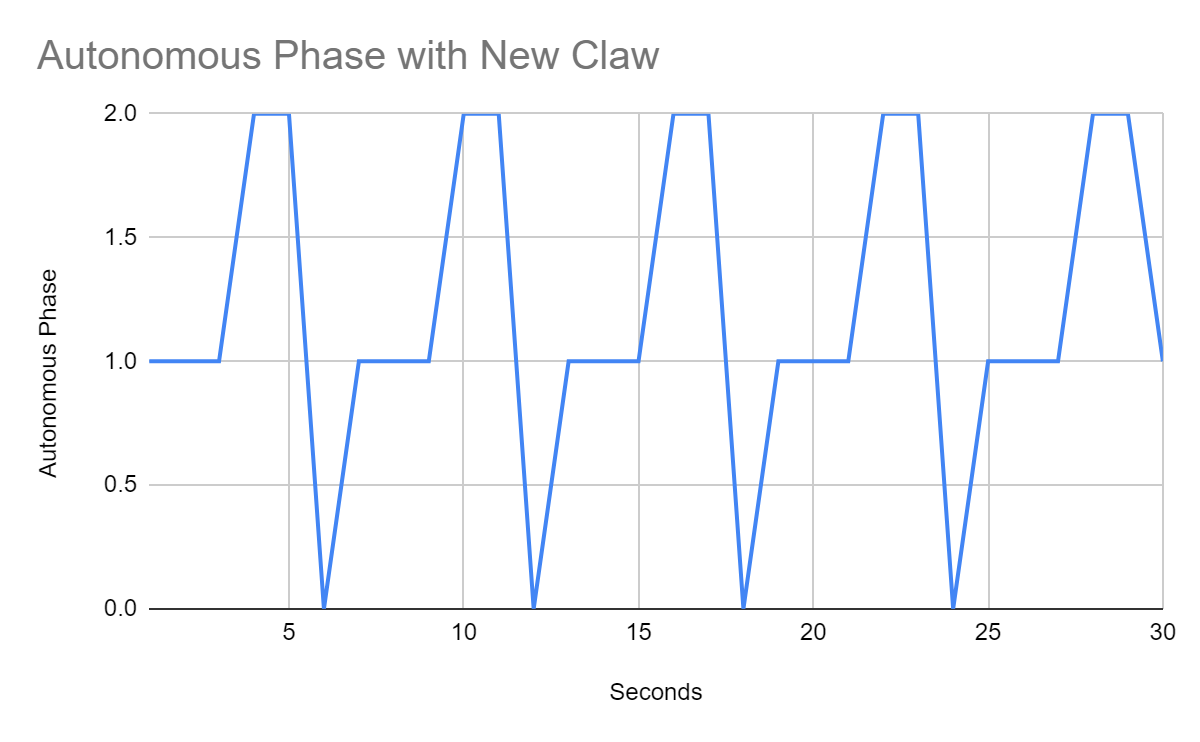 Scoring
Scoring
Scoring
Scoring
Positioning
Positioning
Moving
Moving
Intaking
Intaking
Intaking
Intaking
PNSQC ™
Case Study #2: Odometry Pod Improvement – Brainstorming
SOFTWAREQUALITYCONFERENCE
PACIFIC   NW
What are odometry pods?
Problem Statement: The 45 degree rollers that allow our robot to strafe allow for slight margin of error between desired and actual distance traveled.
Overcoming field obstacles
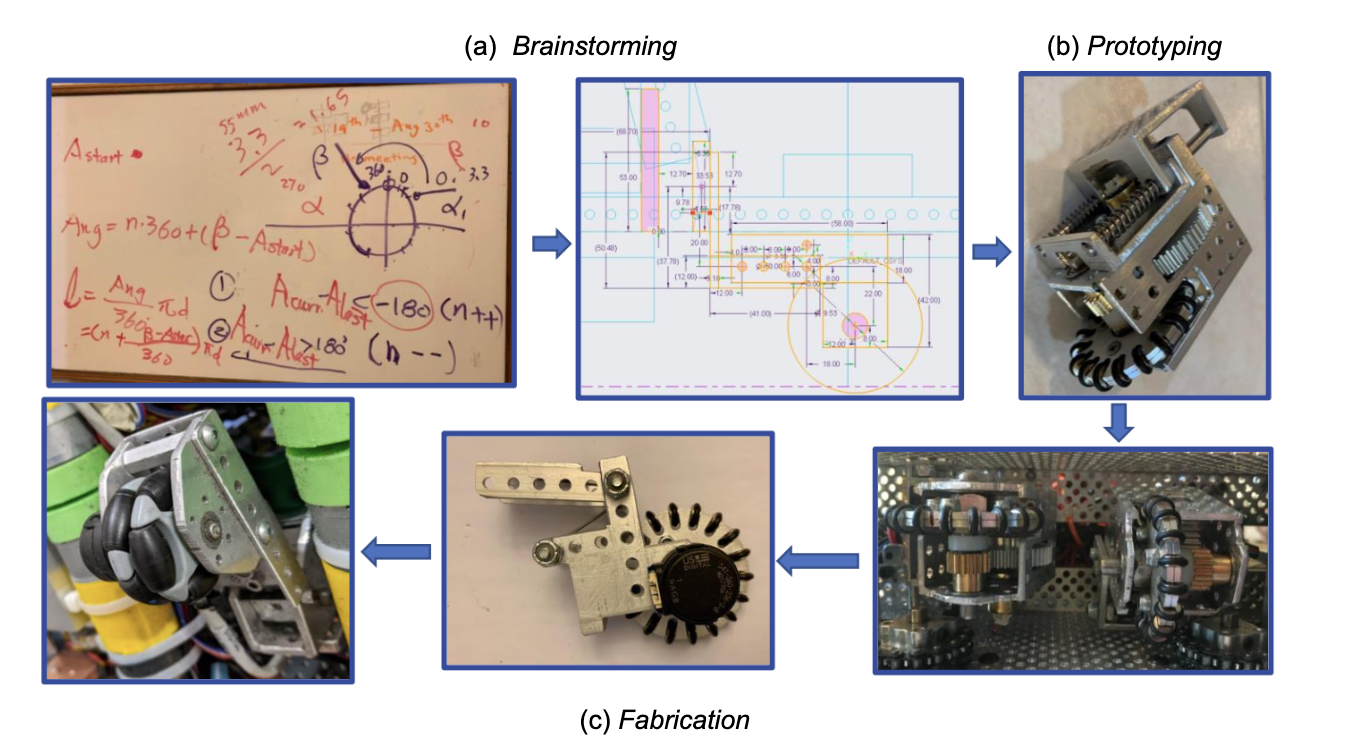 Power Play Field
Ground Junctions
45 degree rollers
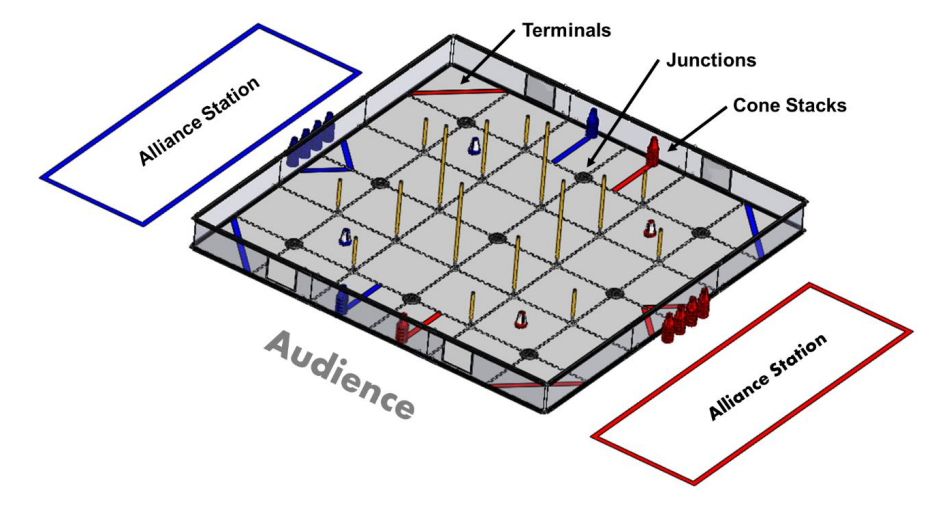 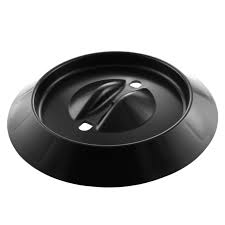 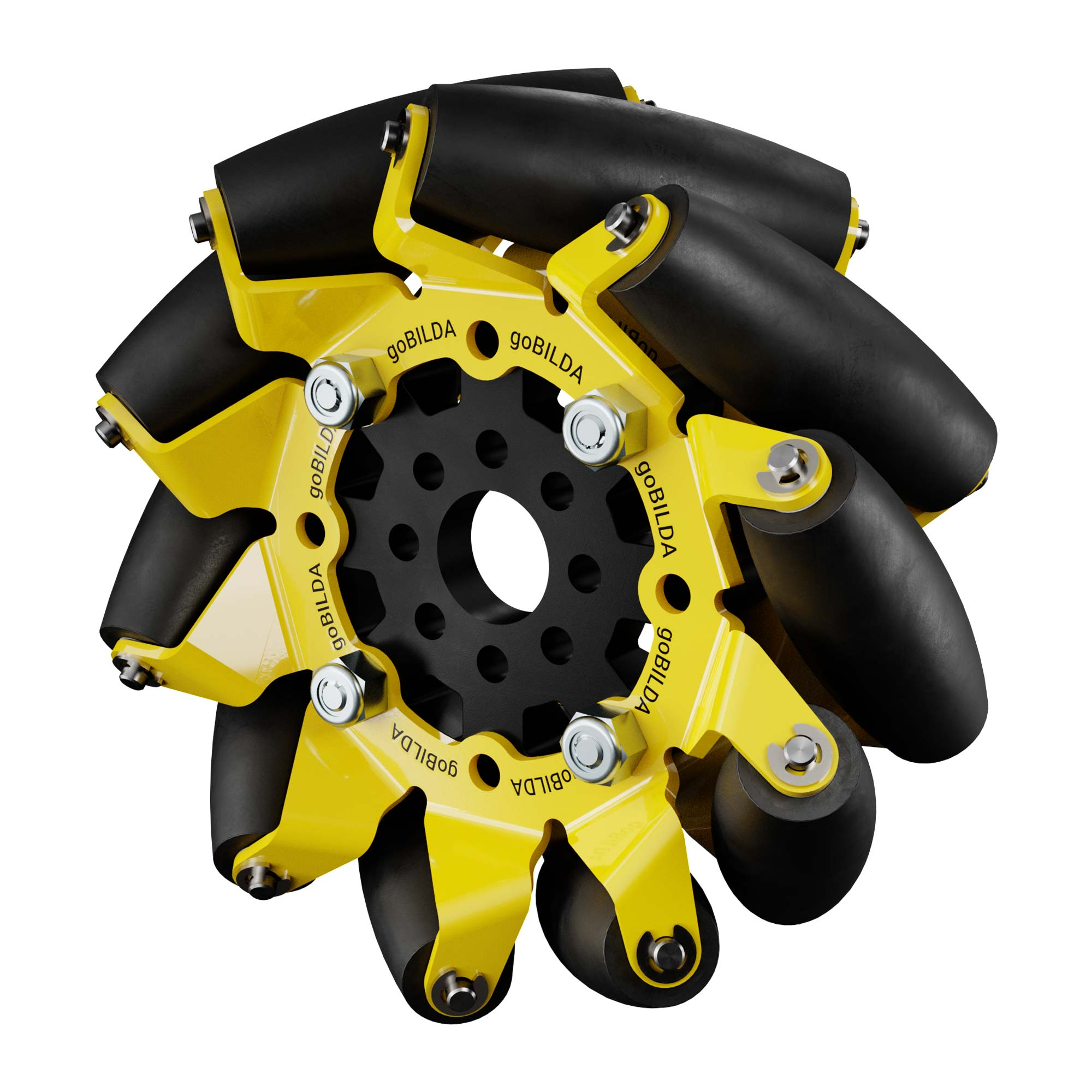 PNSQC ™
SOFTWAREQUALITYCONFERENCE
PACIFIC   NW
Case Study #2: Odometry Pod Improvement - Prototyping and Fabrication
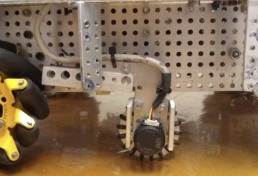 Determining distance and direction of the odometry pod travel

CAD-ing odometry pod design

Spring contact
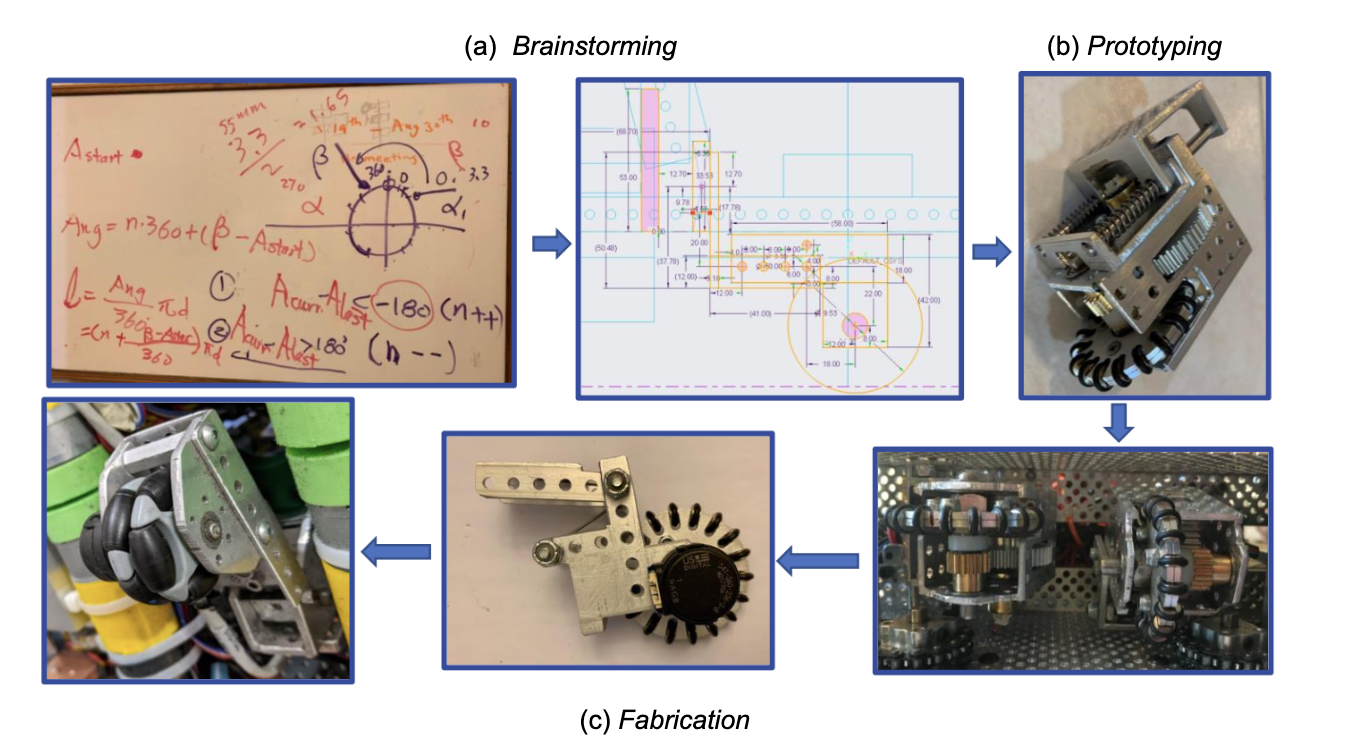 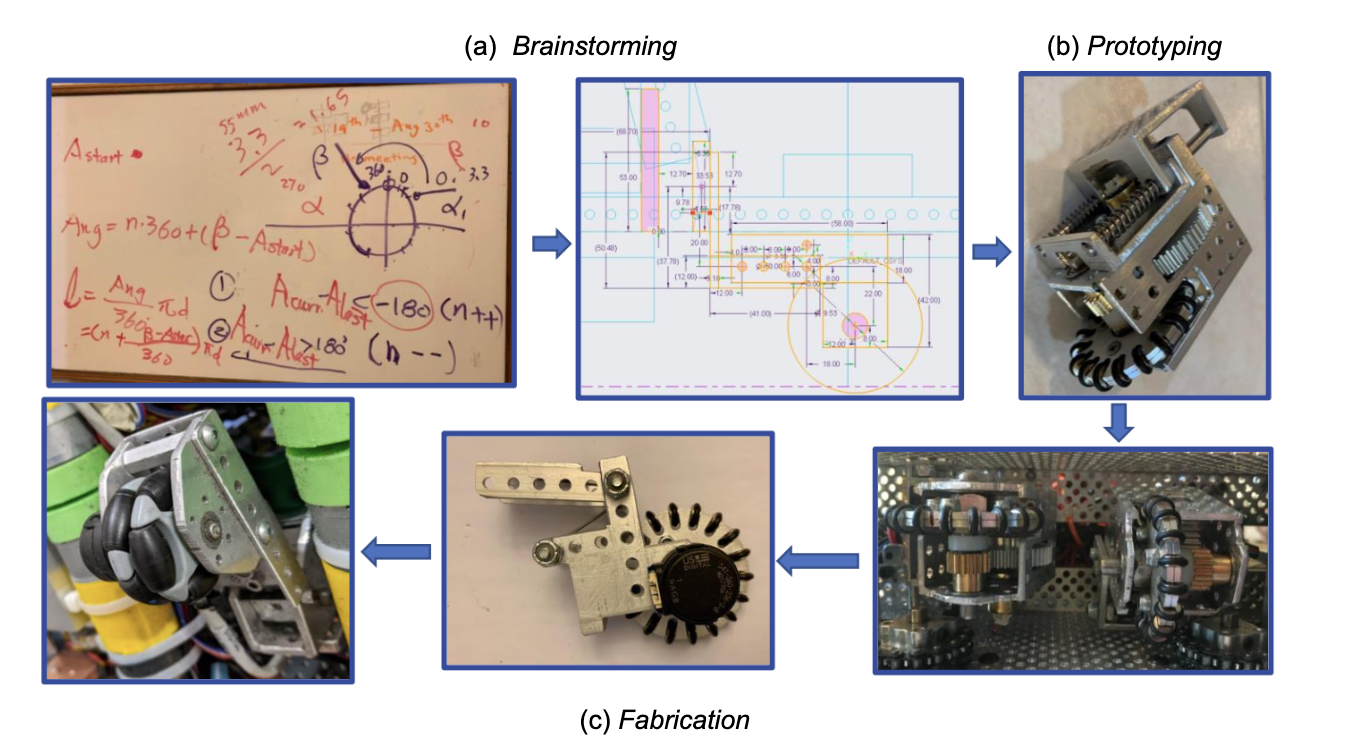 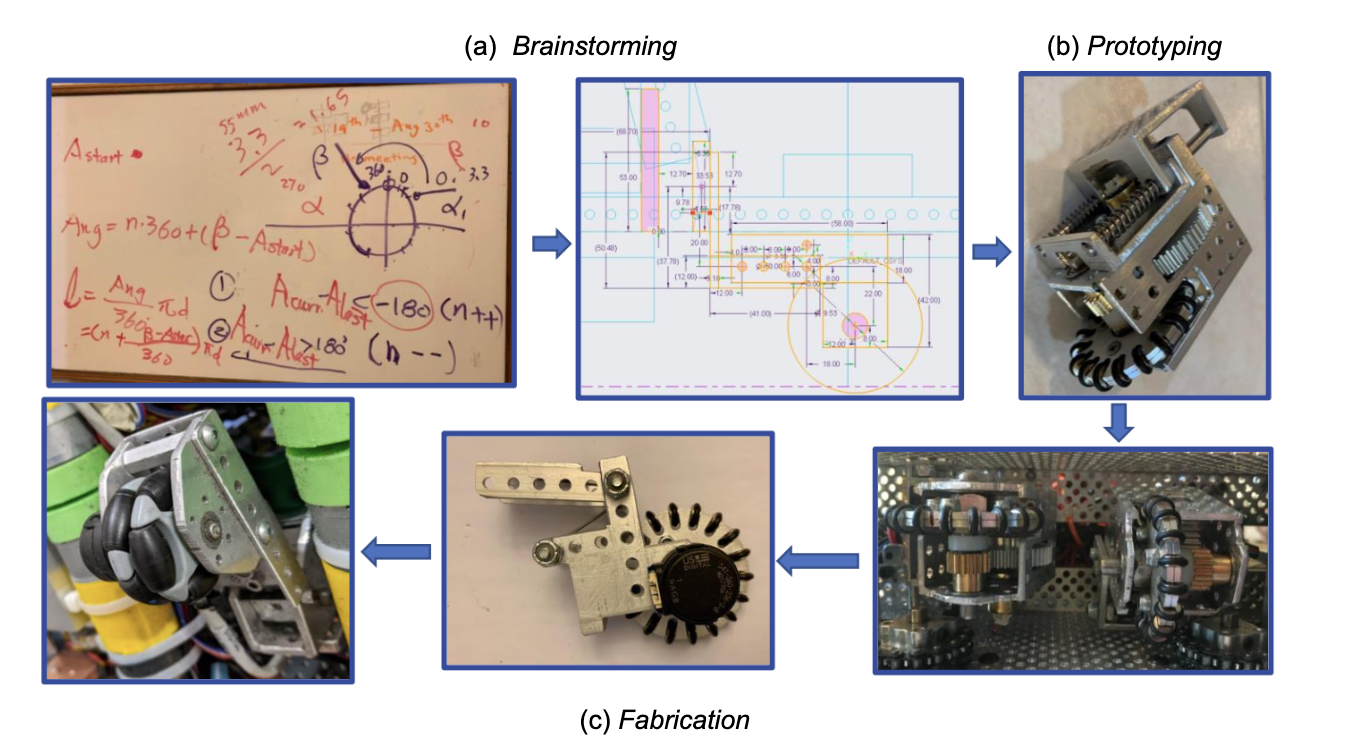 PNSQC ™
SOFTWAREQUALITYCONFERENCE
Case Study #2: Odometry Pod Improvement - Testing
PACIFIC   NW
Accurate positioning for the PI controller
By logging the voltage over time of our encoders we were able to identify discrepancies.
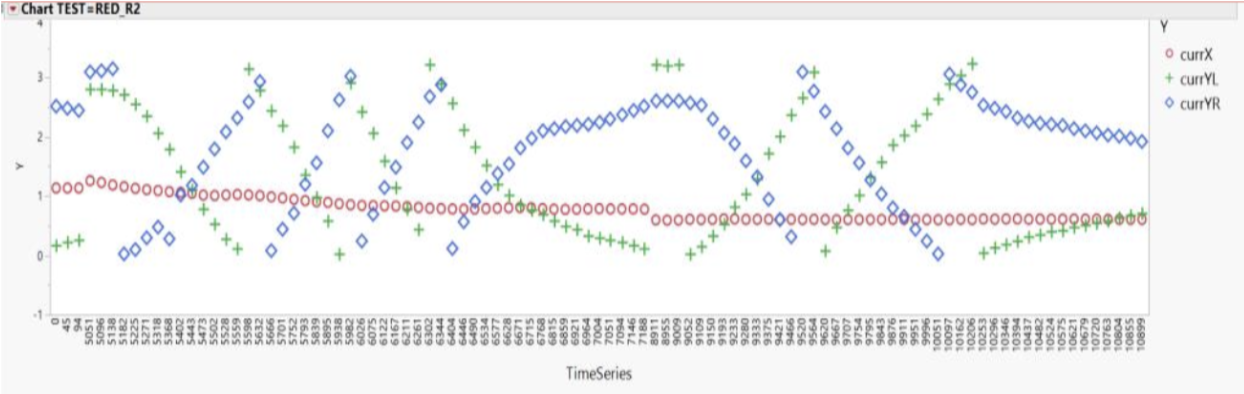 PNSQC ™
SOFTWAREQUALITYCONFERENCE
Case Study #2: Odometry Pod Improvement - Testing
PACIFIC   NW
Gave the team reasoning to switch from MA3 encoder to E4T
By plotting multiple sets of data
Smooth run compared to run with voltage jumps identified
Potential factors were field friction/variation
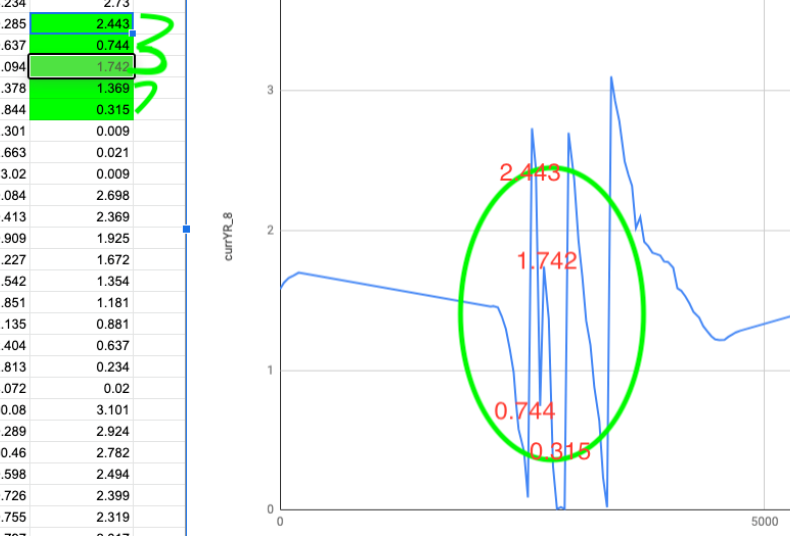 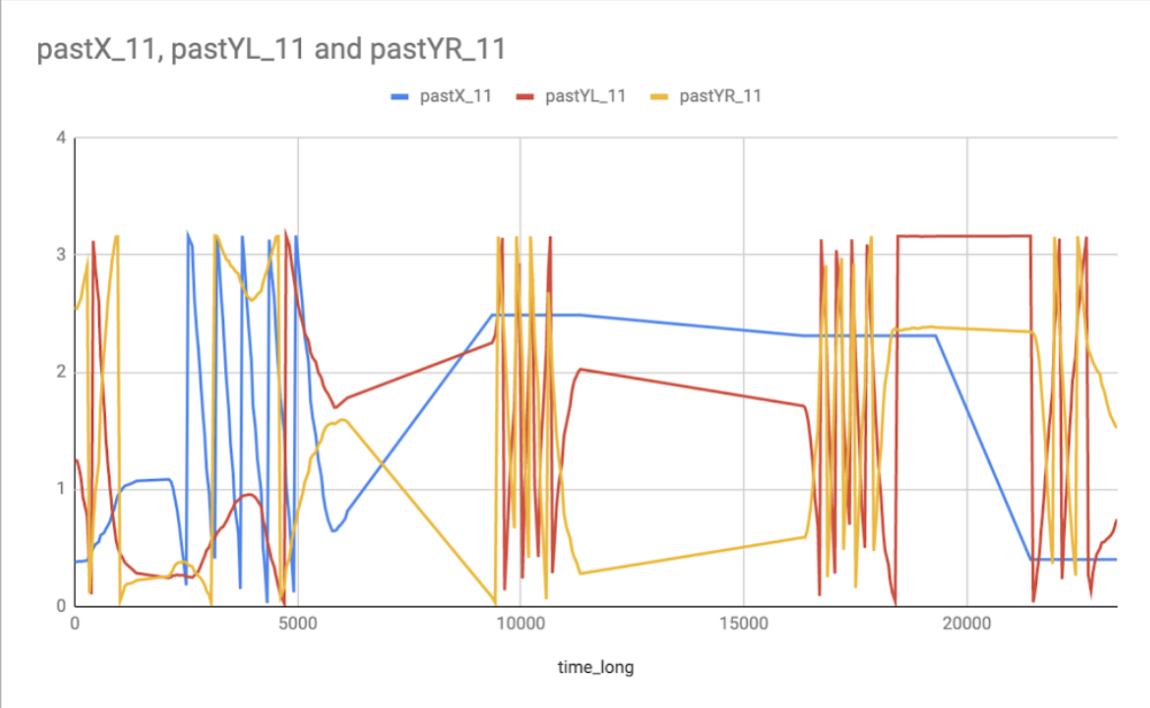 PNSQC ™
SOFTWAREQUALITYCONFERENCE
PACIFIC   NW
TensorFlow Machine Learning for Autonomous Phases
Why TensorFlow (and not OpenCV)? 

TensorFlow is used to detect pattern on signal cone

Used OpenCV a few seasons ago
 
OpenCV worked worse in dim lighting
 
TensorFlow works well in any lighting
PNSQC ™
[Speaker Notes: Moving on, I’m going to explain why we use TensorFlow, what TensorFlow is and how we use it, and our autonomous path in general. First, why do we use TensorFLow? Well, during the autonomous period, our robot has to park in a specific zone based off of a pattern on a signal cone in front of the robot. To detect such pattern, we use TensorFlow which can quickly detect the pattern and zone the robot has to go to. Last season, we used OpenCV to detect game elements in the autonomous period, but it heavily relied on the lighting in the room, which meant that we could never know for sure if we’d get a consistent autonomous every game. To improve consistency we decided to use TensorFlow which didn’t depend on lighting at all, this meant our autonomous would be more consistent throughout every game despite bad lighting.]
SOFTWAREQUALITYCONFERENCE
How TensorFlow works on Our Robot
PACIFIC   NW
TensorFlow is a machine learning program

Recognizes the pattern on the cone in autonomous

Parks in the correct zone

Every recognized pattern is added to the data cloud
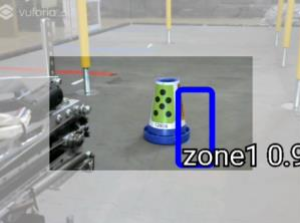 PNSQC ™
[Speaker Notes: So how exactly does tensorflow work on a robot well first tensorflow is a machine learning program which means that after you give it enough pictures of something it'll start recognizing it without you telling it what it is so what we did was we gave tensorflow multiple images of each pattern on the cone at many angles and tensorflow was soon able to recognize the patterns and what they were for without us having to tell it. 

On the field, when autonomous starts the robot’s camera takes a picture of the signal cone and activates image recognition, Vuforia, allowing TensorFlow to see the pattern on our signal cone and recognize the zone it has to park in. After reogonizing the sleeve, Tensorflow adds the image into its data cloud so future readings will be even more accurate.]
SOFTWAREQUALITYCONFERENCE
Our Autonomous in Action
PACIFIC   NW
PNSQC ™
[Speaker Notes: So how exactly does tensorflow work on a robot well first tensorflow is a machine learning program which means that after you give it enough pictures of something it'll start recognizing it without you telling it what it is so what we did was we gave tensorflow multiple images of each pattern on the cone at many angles and tensorflow was soon able to recognize the patterns and what they were for without us having to tell it. 

On the field, when autonomous starts the robot’s camera activates image recognition, Vuforia, allowing TensorFlow to see the pattern on our signal cone and recognize the zone it has to park in. After reogonizing the sleeve, Tensorflow adds the image into its data cloud so future readings will be even more accurate.]
SOFTWAREQUALITYCONFERENCE
Our Robot’s Autonomous Path Make auto path more prominent
PACIFIC   NW
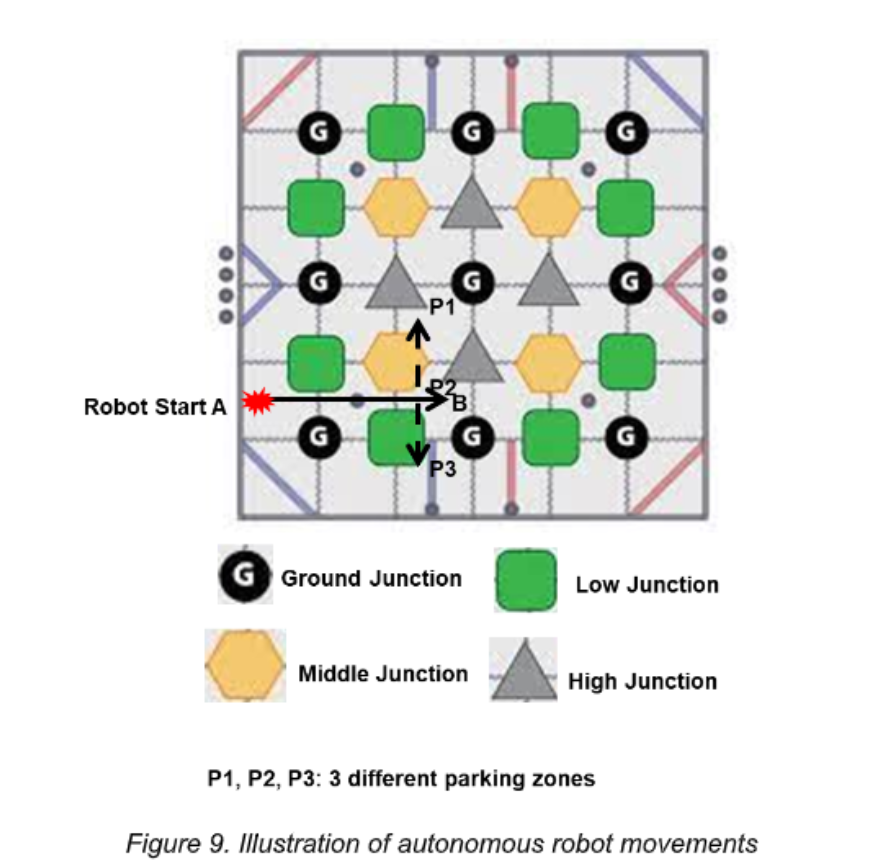 Autonomous Program Steps
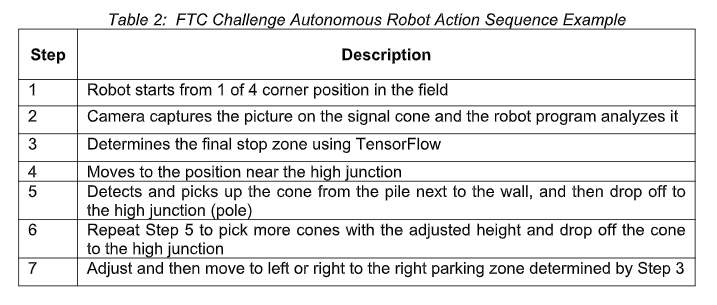 Autonomous Robot Path
PNSQC ™
SOFTWAREQUALITYCONFERENCE
Autonomous Programing Flowchart
PACIFIC   NW
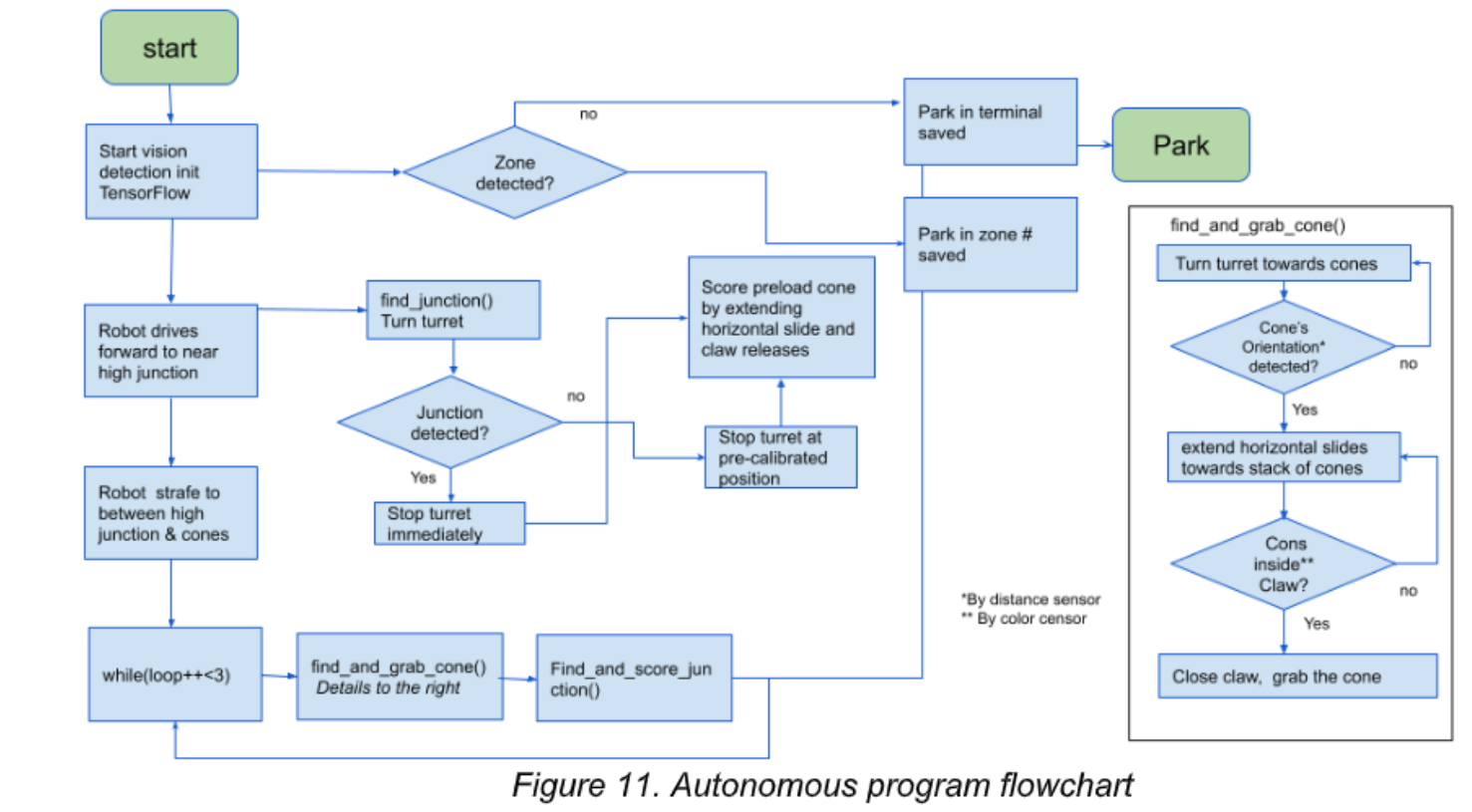 PNSQC ™
SOFTWAREQUALITYCONFERENCE
PACIFIC   NW
Github and CI/CD Software Deployment Methodology
Why Github and CI/CD? 
Allows team members to collaborate on a project more effectively
Provides tools to manage changes
Track changes overtime
Repositories can also be shared to other teams (ex. Roadrunner a motion profiling library)
Allowing for greater knowledge sharing and advancement
PNSQC ™
Flowchart for Github code storage and management
SOFTWAREQUALITYCONFERENCE
PACIFIC   NW
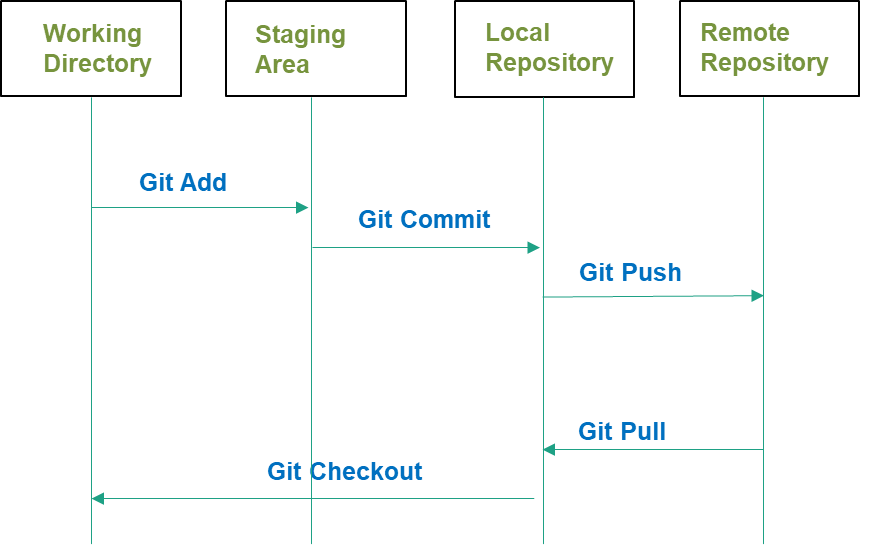 PNSQC ™
Revamped Robotics team GitHub code storage and management model screen shot
SOFTWAREQUALITYCONFERENCE
PACIFIC   NW
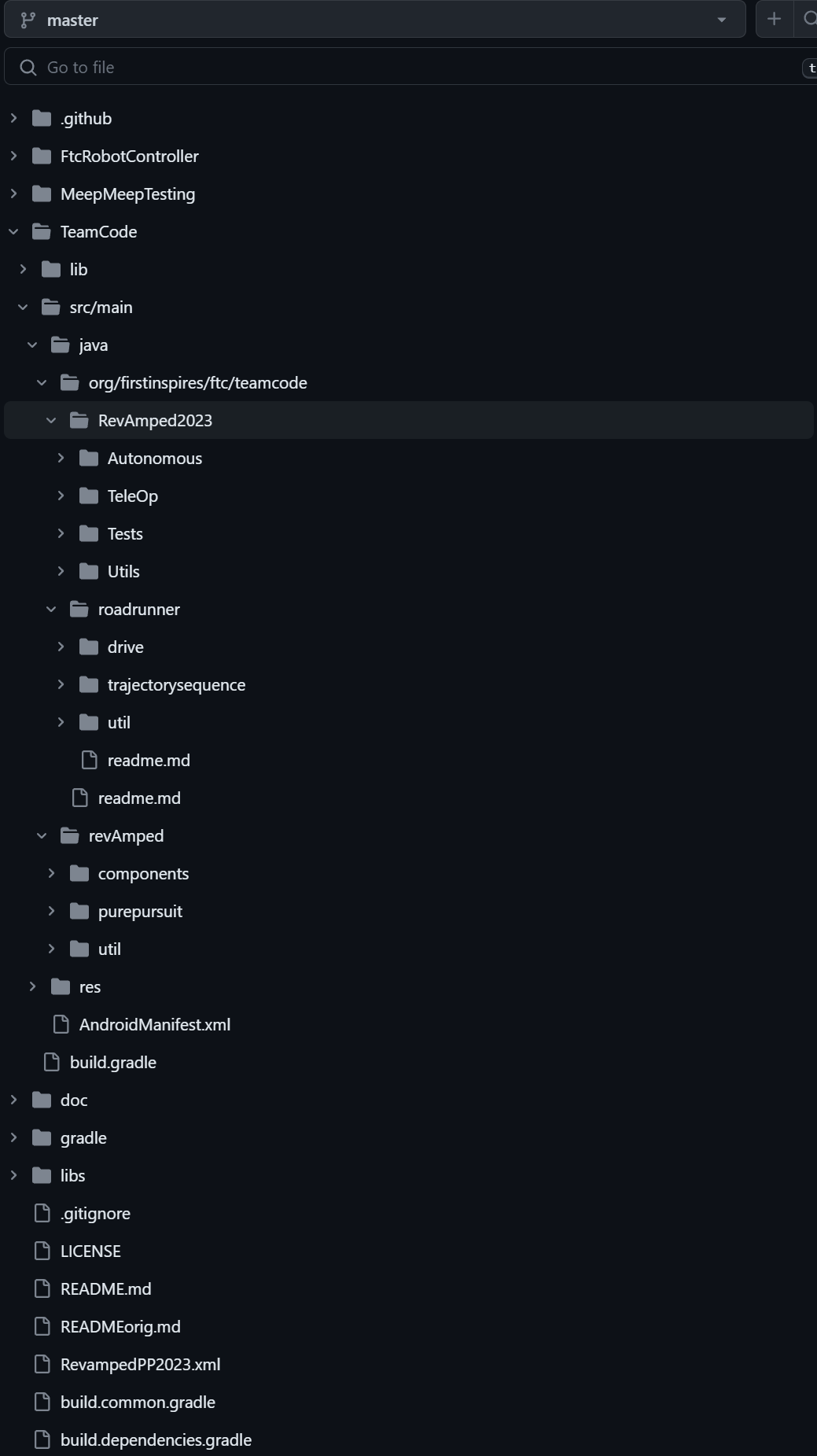 PNSQC ™
SOFTWAREQUALITYCONFERENCE
Github and CI/CD Software Development and Deployment Acceleration
PACIFIC   NW
PNSQC ™
Conclusions
SOFTWAREQUALITYCONFERENCE
PACIFIC   NW
"In summary..."
Shared FTC engineering experience to revamp software quality in Android robotic with software-hardware integrated solutions.

Leveraged industry-adapted design cycle and employed SWOT Analysis and Weighted Metrics to improve the software quality. 

Utilized deep learning TensorFlow to minimize dependencies on the external physical sensor reading. 

Implemented Github storage management and CI/CD process to improve the quality and accelerate the process to design/build Android robots in FTC
PNSQC ™
SOFTWAREQUALITYCONFERENCE
PACIFIC   NW
Thank You!
PNSQC committee
Reviewers: Cameron Kilgore and Nick Bonnichsen
RevAmped Robotics Team Coach: Zhunquin Wang
For Inspiration and Recognition of Science and Technology(FIRST) Program  
Oregon Robotics Tournament & Outreach Program (ORTOP)
FTC team coaches, mentors, and teammates
PNSQC ™
Further questions? Contact us at:
SOFTWAREQUALITYCONFERENCE
PACIFIC   NW
Author email:

revampedrobotics@gmail.com

Author social media:
 
https://revampedrobotics.org/
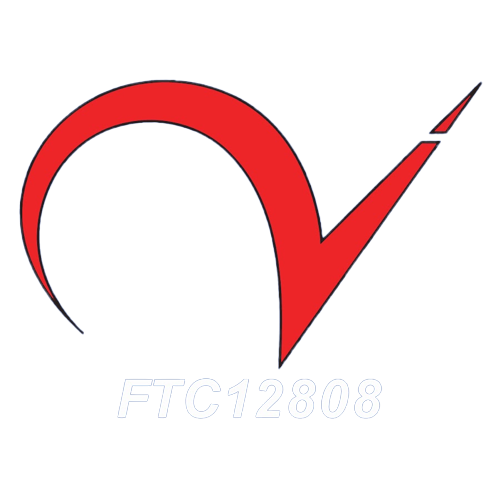 PNSQC ™